GIFT
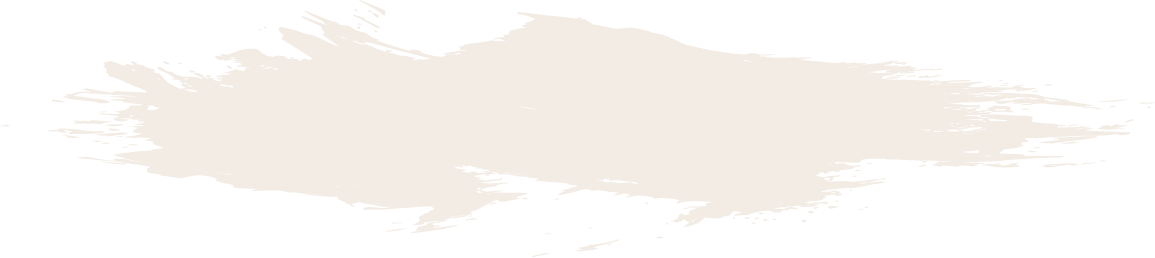 Certificate
Amount:
To:
Expiry:
From:
LOGO
M: companyname@mail.ltd
W: companysite.ltd
P: +1-012-3456-789
A: Store Address 3093 Ledner Tunnel Suite 333, Abbychester, Maine
Joy
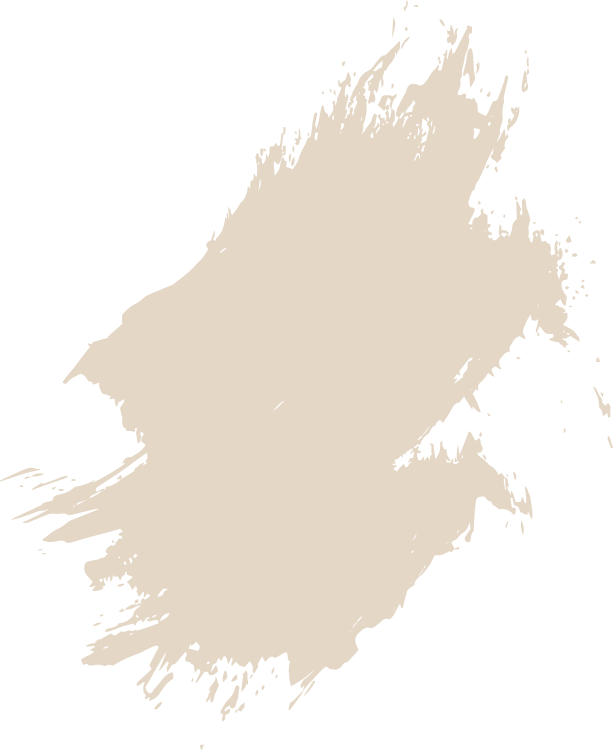 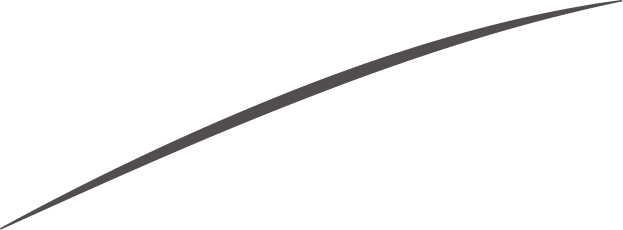